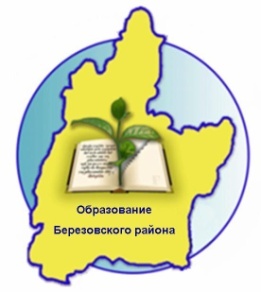 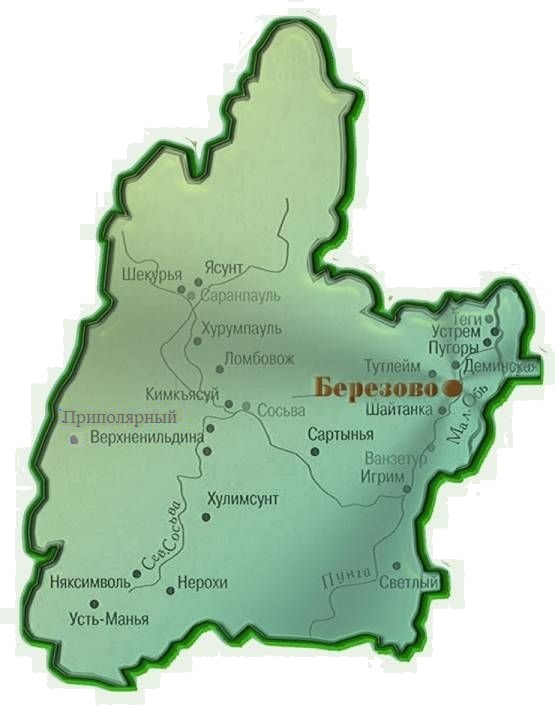 Организация исполнения мероприятий индивидуальной программы реабилитации и абилитации ребенка-инвалида в образовательных учреждениях
А.Н.Кутырева, директор 
МАУ «Образовательный центр»
Березово
2021 год
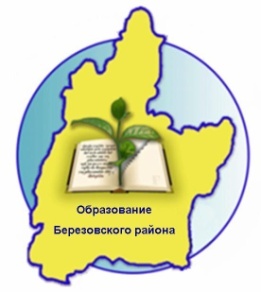 Нормативно-правовая основа 
организации процесса сопровождения  ребенка – инвалида
в условиях образовательной организации 

1. Конвенция о правах инвалидов, принята Генеральной Ассамблеей ООН 13 декабря 2006 г. ( ратифицирована  в  Российской Федерацией 25 сентября 2012 г.).
2. Конвенция ООН о правах ребенка, принята резолюцией 45/25 Генеральной Ассамблеи  ООН от 20 ноября 1989 г., ратифицирована Постановлением Верховного Совета СССР от 13 июня 1990 г.
3. Федеральный закон от 24 ноября 1995 года N 181-ФЗ «О социальной защите инвалидов в Российской Федерации» (в ред. от 29.12.2017 г.).
4. Федеральный закон от 29 декабря 2012 г. № 273-ФЗ «Об образовании в Российской Федерации» (в ред. от 29.12.2017 г.)
5. Федеральный закон от 24 июля 1998 г. № 124-ФЗ «Об основных гарантиях прав ребенка в Российской Федерации».
6. Положение о психолого-медико-педагогической комиссии, утвержденное Приказом Министерства образования и науки РФ от 20.09.2013 г. №1082. 
7. Приказ Министерства труда и социальной защиты РФ от 10.12.2013 г. №723 "Об организации работы по межведомственному взаимодействию федеральных государственных учреждений медико-социальной экспертизы с ПМПК"
8. Приказ Министерства образования и науки РФ от 09.11.2015 г №1309 «Об утверждении Порядка обеспечения условий доступности для инвалидов объектов и предоставляемых услуг в сфере образования, а также оказания им при этом необходимой помощи»
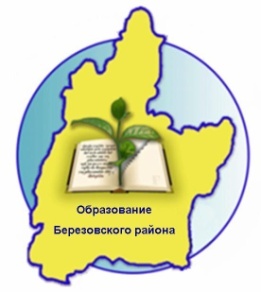 Ст. 1 Закона 181-ФЗ «О социальной защите инвалидов»:
ребенок-инвалид – это лицо до 18 лет, имеющее нарушение здоровья со стойким расстройством (физических и психических) функций организма, обусловленное заболеваниями, травмами, их последствиями, дефектами, которое приводит к ограничению жизнедеятельности и необходимости его социальной защиты.


Ст. 79 Закона   273-ФЗ "Об образовании в РФ»: 
ребенок с ограниченными возможностями здоровья (ОВЗ) – это лицо до 18 лет, имеющее недостатки в физическом и (или) психологическом развитии, подтвержденные психолого-медико-педагогической комиссией и препятствующие получению образования без создания специальных условий.
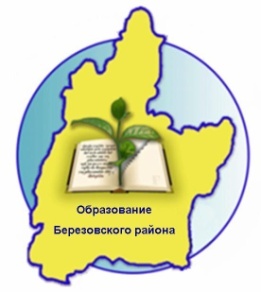 Не каждый ребенок с ограниченными возможностями здоровья, имеющий нарушение здоровья со стойким (т.е. длительным и не поддающимся коррекции стандартными методами лечения) расстройством функций организма, является инвалидом. 

Не каждый ребенок – инвалид относится к категории детей с ОВЗ.
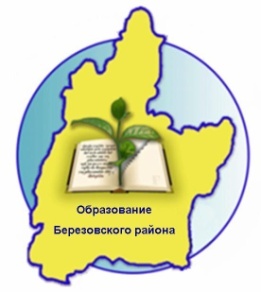 Пункт 5 Правил признания лица инвалидом 
(утв. Постановлением Правительства РФ 
от 20 февраля 2006 г. N 95) 

Условиями признания гражданина инвалидом согласно п. 5 Правил признания лица инвалидом (утв. Постановлением Правительства РФ от 20 февраля 2006 г. N 95) являются:

- нарушение здоровья со стойким расстройством функций организма, обусловленное заболеваниями, последствиями травм или дефектами;
- ограничение жизнедеятельности (полная или частичная утрата гражданином способности или возможности осуществлять самообслуживание, самостоятельно передвигаться, ориентироваться, общаться, контролировать свое поведение, обучаться или заниматься трудовой деятельностью);
- необходимость в мерах социальной защиты, включая реабилитацию.
	При этом требуется совокупность всех вышеперечисленных условий.
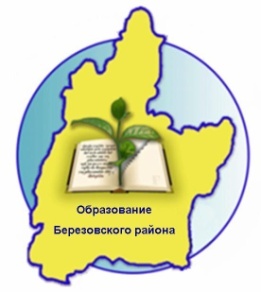 Виды стойких нарушений функций организма человека, обусловленные заболеваниями, последствиями травм, дефектами
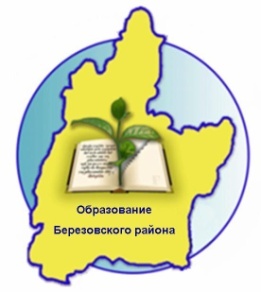 Установление статуса "ребенок с ОВЗ" 
и "ребенок -  инвалид"
 

Признание лица ребенком - инвалидом осуществляется федеральным учреждением медико-социальной экспертизы  (МСЭ). 


Установление статуса «ребенок с ограниченными возможностями здоровья» (ОВЗ) осуществляется психолого-медико-педагогической комиссией (ПМПК).
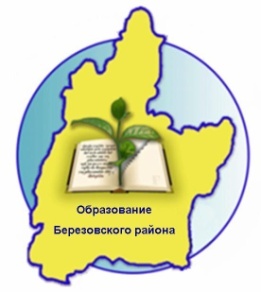 Взаимодействие МСЭ-ПМПК-образовательной организации в сфере образования детей – инвалидов
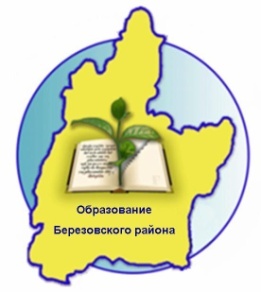 Индивидуальная программа реабилитации, абилитации ребенка - инвалида, заключение ПМПК являются обязательными для исполнения соответствующими органами государственной власти, органами местного самоуправления, а также организациями независимо от организационно-правовых форм и форм собственности.


Образовательные организации обязаны выполнять требования по формам, условиям обучения, содержащимся в индивидуальной программе реабилитации, абилитации ребенка - инвалида, заключении ПМПК.
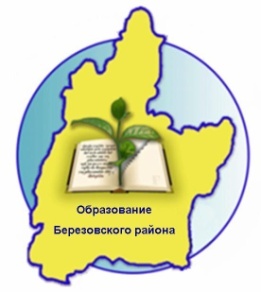 По Березовскому району 
(по данным муниципальной базы) :

Всего детей-инвалидов – 89 человек, 
из них детей-инвалидов без ОВЗ – 19 (21%)
89
19
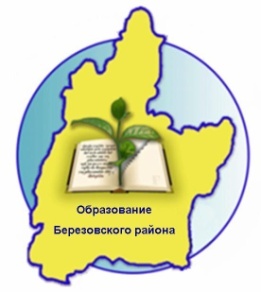 По плану это первый семинар в этом году, затем пройдут семинары по работе с детьми ОВЗ для работников детских садов и для работников школ